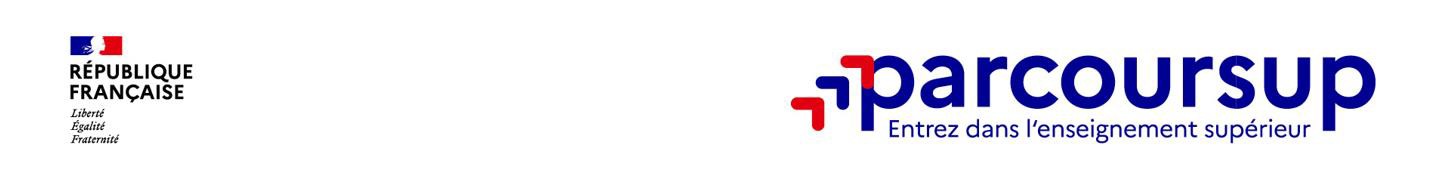 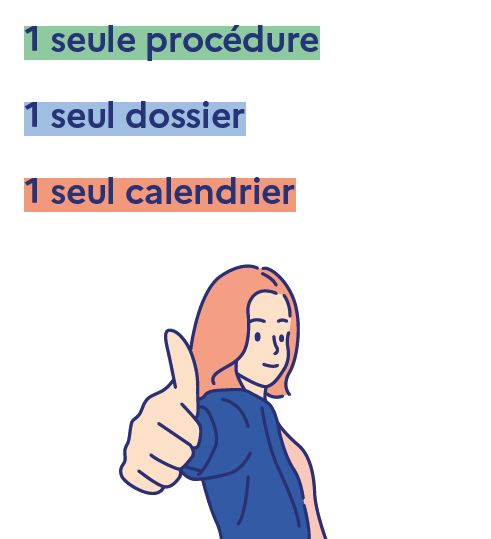 Parcoursup simplifie vos démarches
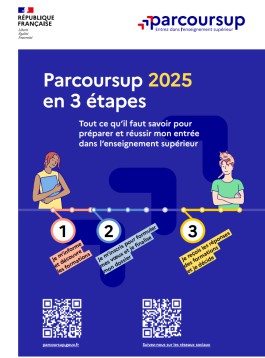 parcoursup.gouv.fr
Des engagements au service des usagers
Une offre de formation riche et diversifiée : près de 24 000 formations supérieures
proposant principalement des diplômes nationaux ou d’établissement validés par l’Etat
Des formations sous statut étudiant et des formations en apprentissage
o
Une priorité : simplifiez vos démarches !
Parcoursup, c’est 1 seule procédure, 1 seul dossier, 1 seul calendrier Parcoursup, c’est un cadre de présentation des formations unique pour trouver
rapidement les informations essentielles, pour connaitre les chiffres clés de la session précédente
o
L’accompagnement personnalisé tout au long de la procédure
Vous n’êtes pas seuls pour réfléchir et faire vos choix : vous êtes accompagnés, au lycée, via les professionnels de la plateforme, au numéro vert, sur les réseaux sociaux Parcoursup
Sur Parcoursup, retrouvez des quiz, vidéos, un site d’entrainement et des conseils à chaque étape
2
Des engagements au service des usagers
o
La transparence sur les critères : un cadre commun proposé sur Parcoursup
Parcoursup permet de visualiser, dans un cadre commun à toutes les formations, les critères et éléments que les enseignants des formations du supérieur ont défini pour l’examen des candidatures : résultats scolaires, motivation, compétences, appréciations de l’équipe pédagogique, etc…
Important : Parcoursup ne fait jamais l’analyse des candidatures : ce sont les enseignants des formations du supérieur qui définissent les critères, examinent votre dossier, font des propositions auxquelles vous répondez
Parcoursup garantit votre droit à l’information : vous pouvez interroger la formation qui ne vous a pas admis
o
La transparence sur le profil des admis : un appui pour réfléchir à son parcours et à ses vœux
Nouveauté 2025 : retrouvez dans la rubrique “Visualiser les chiffres d’accès à la formation” de la fiche formation, des informations sur le taux d’accès (niveau de demande pour la formation) ainsi que sur le profil des lycéens de terminale admis les années précédentes (série de bac, niveau scolaire, choix de parcours au lycée)
o
La transparence sur les taux de réussite et les perspectives d’insertion professionnelle
Dans la rubrique “Poursuivre ses études et connaître les débouchés”, vous pourrez consulter des données nouvelles
sur la réussite, ainsi que sur l’insertion professionnelle et els conditions d’embauche à la sortie des formations
Nouveauté 2025 : les données sur l’insertion professionnelle sont étendues aux licences universitaires, écoles de commerce et d’ingénieurs >> plus de 75 % des formations concernées
3
Des engagements au service des usagers
o
Parcoursup vous permet de choisir librement les formations qui vous intéressent
Vous formulez librement vos vœux sans les classer
Vous choisissez votre formation en fonction des propositions d’admission que vous recevez, à partir du 2 juin 2025. Vous avez le dernier mot
Parcoursup vous aide à anticiper, à comparer les formations entre elles, à participer aux journées portes ouvertes (JPO)
o
Parcoursup agit pour l’égalité d’accès et de réussite des étudiants
Parcoursup met en œuvre des actions ciblées pour l’accès au supérieur des lycéens boursiers, professionnels ou technologiques, ou encore des lycéens participant à des cordées de la réussite
Parcoursup prend en compte les situations particulières tels les candidats en situation de handicap ou
candidats sportifs de haut niveau ou artistes confirmés
Parcoursup promeut le développement des parcours personnalisés (Oui-Si) à l’université pour favoriser la
réussite des étudiants
4
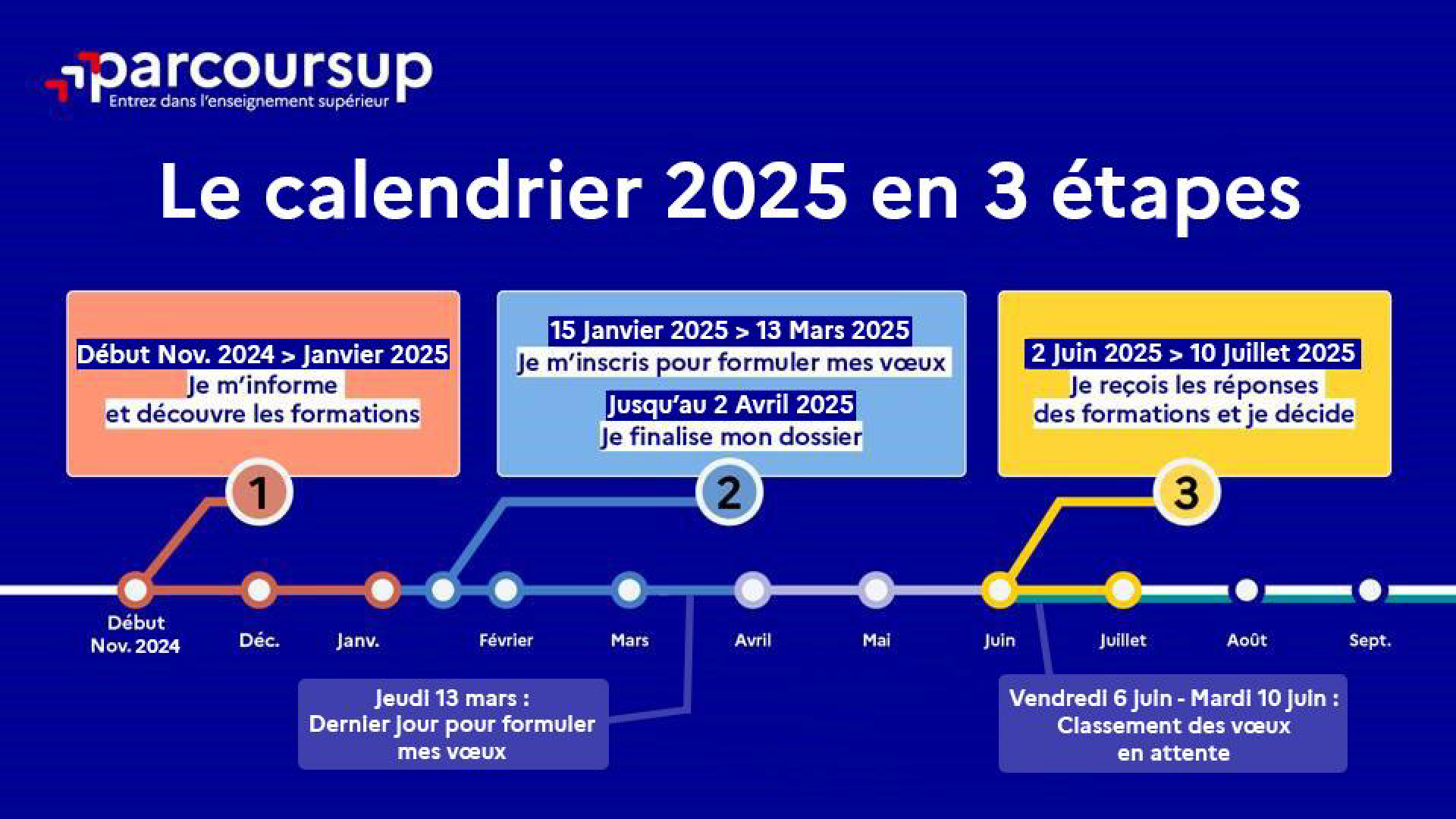 À partir du 15 janvier 2025
S’inscrire sur Parcoursup
Un message adressé aux lycéens un peu avant le 15 janvier sur leur adresse mail enregistrée 	au lycée pour activer leur compte : une adresse valide et régulièrement utilisée >> pour échanger 	et recevoir les informations sur votre dossier

Important : renseignez un numéro de portable pour recevoir les alertes envoyées par la plateforme.
o
(identifiant national élève en lycée général, technologique ou professionnel) ou INAA (en lycée
L’INE
agricole) : sur les bulletins scolaires ou le relevé de notes des épreuves anticipées du baccalauréat
Pour les lycées français à l’étranger : l’établissement fournit l’identifiant pour créer son dossier. Cet
identifiant correspond au numéro cyclades (numéro d’inscription au bac)
Conseil aux parents ou tuteurs légaux : vous pouvez également renseigner votre email et numéro de portable dans le dossier de votre enfant pour recevoir messages et alertes Parcoursup. Vous pourrez également recevoir de la part des formations qui organisent des épreuves écrites/orales le rappel des échéances à respecter
6
Des outils pour préparer votre projet d’orientation
LE BON REFLEXE : S’INFORMER
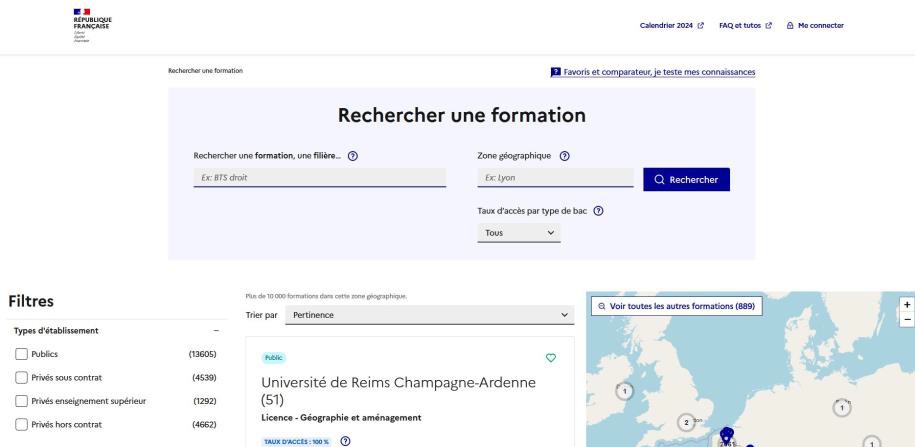 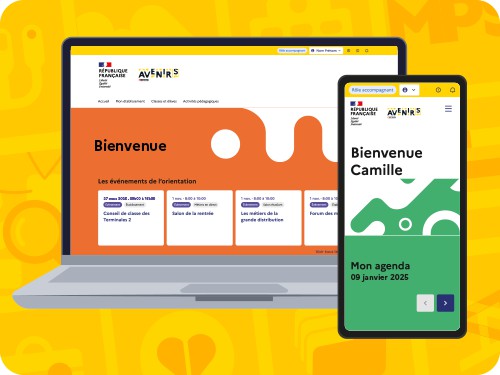 Sur Avenirs.onisep.fr
Sur Parcoursup.gouv.fr :
Les informations sélectionnées par l’Onisep sur les filières, les formations et les métiers
Un  nouvel  environnement  pour  aider  les professeurs dans l’accompagnement à l’orientation de leurs élèves
La  carte  des  formations  pour  découvrir  les formations, enregistrer vos « favoris », comparer les formations entre elles, trouver les contacts utiles ou repérer les  dates des journées portes ouvertes
7
Des outils pour préparer votre projet d’orientation
LE BON REFLEXE : ECHANGER, SE PREPARER
Echanger avec des professionnels dans votre lycée
Votre professeur principal
Les personnels d’orientation

Echanger avec les formations
Les responsables de formations et étudiants ambassadeurs
Lors des journées portes ouvertes et salons avec conférences thématiques

contact et dates à retrouver sur parcoursup.gouv.fr

Préparez-vous avec les outils Parcoursup
Quiz, Video-tuto, Règles d’or, Faq
Site d’entrainement de la phase d’admission
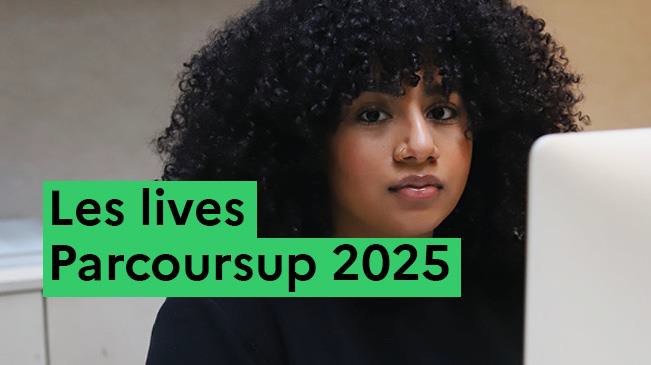 Des lives pour poser vos questions
Calendrier à retrouver dans l’espace Ressources
sur parcoursup.gouv.fr
8
Les formations disponibles
Parmi les 24 000 formations dispensant des diplômes nationaux et d’établissements :
o
:
Des formations sous statut étudiant
Formations dites « non sélectives » : les différentes licences (dont les licences « accès santé »), les Parcours 	préparatoires au professorat des écoles (PPPE) et les parcours d’accès aux études de santé (PASS),
Formations dites «  sélectives » : les classes prépa, BTS, BUT (Bachelor universitaire de technologie ), 	formations en soins infirmiers (en IFSI) et autres formations paramédicales, formations en travail social (en 	EFTS), écoles d’ingénieur, de commerce et de management, Sciences Po/ Instituts d’Études Politiques, écoles 	vétérinaires, formations aux métiers de la culture, du sport, etc…
o
:
Des formations sous statut apprenti (en alternance)
L’apprentissage associe enseignements académiques et expérience concrète dans une entreprise
L’apprentissage est proposé dans différentes formations (BTS, BUT, DEUST, Licences, etc.).
9
Répondre à l’attente des familles sur l’offre de formation
o

en haut sur chaque fiche formation
Nouveauté 2025 :
Carte d’identité de la formation
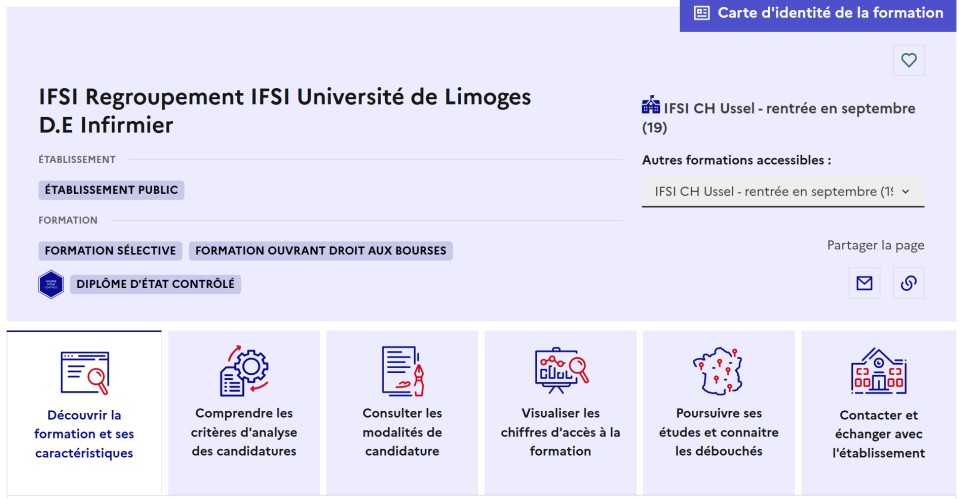 Nouveauté  2025  :  sur  le  site  parcoursup.gouv.fr (espace Ressources) un livret « les bons réflexes » aide lycéens et parents à se repérer pour choisir un établissement de formation
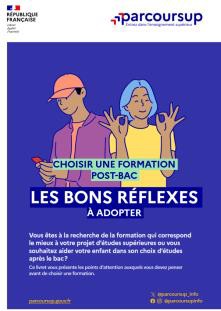 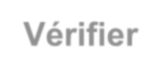 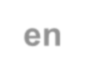 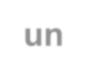 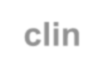 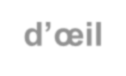 Vérifier en un clin d’œil : le statut de l’établissement (public/privé en contrat avec l’Etat ou sans contrat avec l’Etat), le caractère sélectif/non sélectif, la capacité d’accueil, le label MESR ou encore l’éligibilité aux bourses
On retrouve aussi aisément sur Parcoursup l’information sur les frais de scolarité, le règlement de la CVEC
10
La fiche de formation : l’essentiel pour vous aider à choisir
Des informations claires, riches et utiles
: les enseignements et les options proposés, le
Des informations sur le contenu et les débouchés de la formation
nombre de places disponibles, des informations pour les candidats en situation de handicap, des contacts avec les
responsables de la formation
Et en 2025, des informations plus riches sur les taux de réussite et d’insertion professionnelle, les débouchés et les possibilités de poursuite d’études
: la liste détaillée des critères d’analyse des
Des informations sur les critères et les modalités de candidature
candidatures et leur niveau d’importance, les modalités et le calendrier des éventuelles épreuves de sélection (écrit/oral), des conseils des enseignants du supérieur sur la manière d’élaborer sa candidature
Les lycéens en cordées de la réussite pourront identifier les formations qui prennent compte ce critère dans leur analyse des candidatures (près de 40 % des formations en 2024)
: le taux d’accès de la
Nouveauté 2025 : des informations plus riches pour réfléchir avant de faire vos vœux
formation en 2024 (pour savoir si la formation est très demandée) et des informations sur le profil des lycéens de terminale admis les années précédentes (série de bac, niveau scolaire, choix de parcours au lycée)
Pour chaque formation : un rapport détaillé sur les critères et le profil des admis en 2024
11
Assurer la visibilité des critères de candidatures
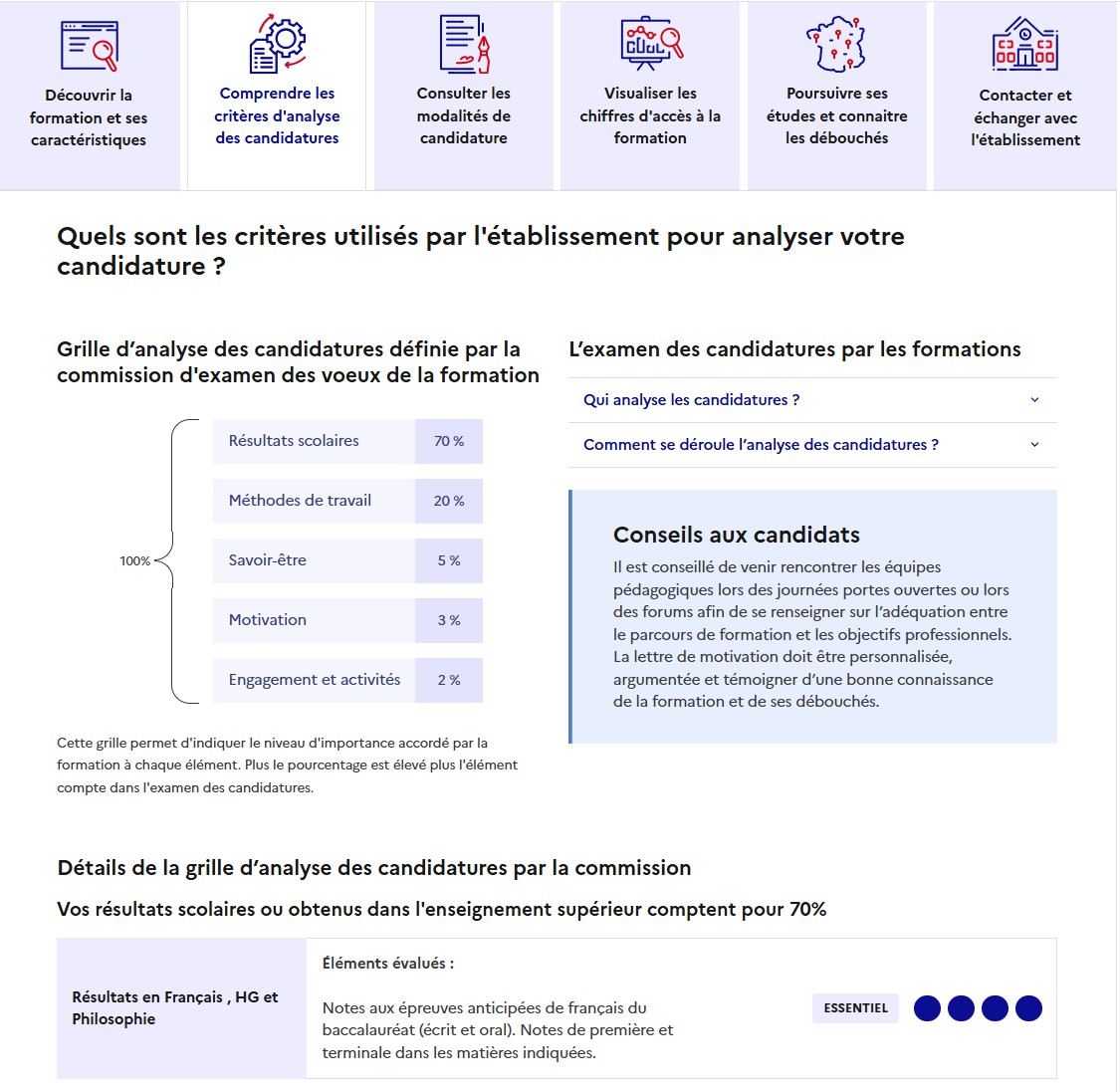 >> une rubrique dédiée aux critères d’analyse des candidatures avec une présentation globale et détaillée
>> la rubrique Conseils pour faire passer des messages aux candidats
Nouveauté en 2025 :
Des rapports d’analyse des candidatures de l’année précédente plus nombreux (19 000) et plus riches en données
12
Nouveauté 2025 : Des données plus claires, plus riches, plus utiles
>> des chiffres globaux d’accès à la formation calculés à la fin de la
phase principale 2024
>> des chiffres déclinables pour chaque type de baccalauréat français : générale, technologique, professionnelle
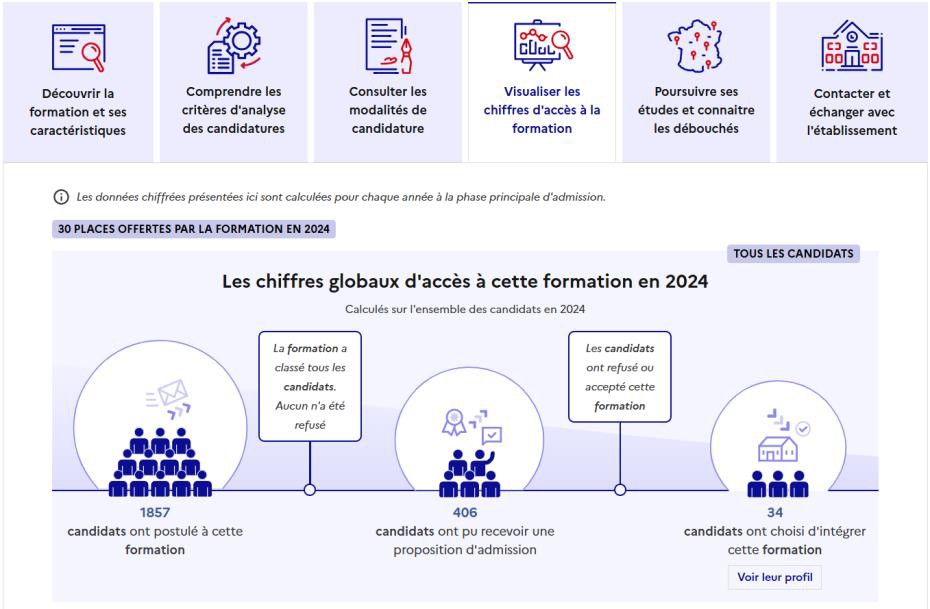 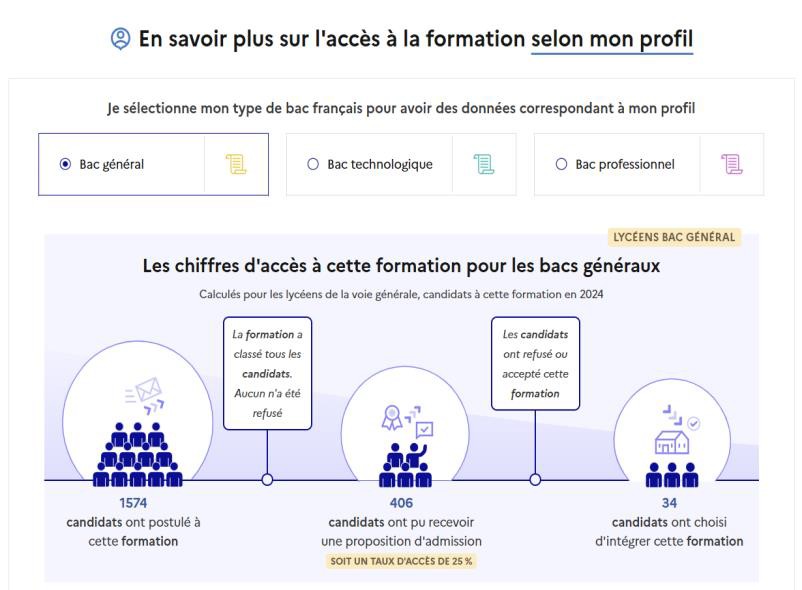 >> une visibilité du taux d’accès par type de baccalauréat dans chaque formation pour voir si la formation était très demandée ou si elle a accueilli tous les candidats
>> consultez notre vidéo dans l’espace Ressources de parcoursup. gouv.fr
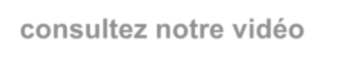 13
Nouveauté 2025 : Des données plus claires, plus riches, plus utiles
Une visibilité sur l’accès dans la formation pour les lycéens des 3 types de bac au cours des 3 dernières années
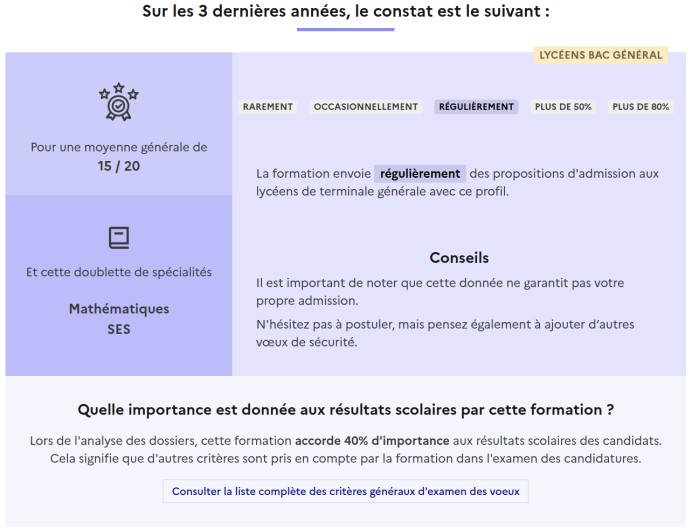 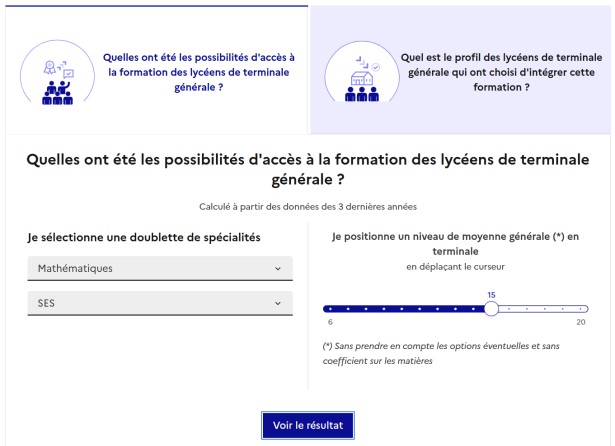 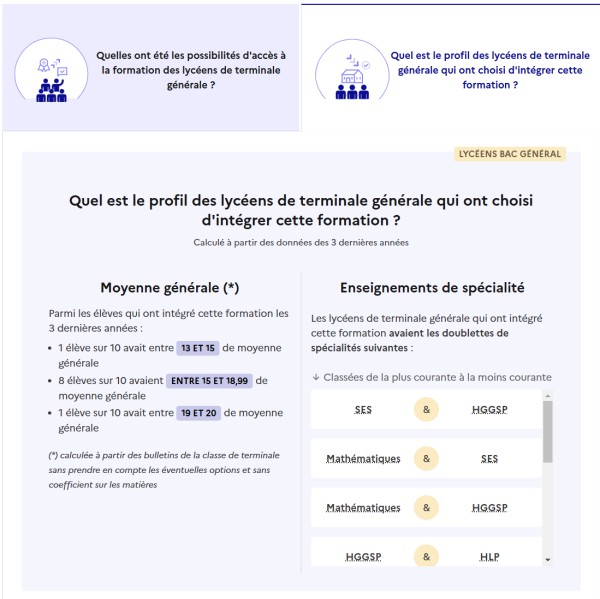 Des conseils personnalisés pour vous aider : ayez toujours les bons reflexes, consulter les critères spécifiques de la formation ; diversifier vos vœux en alternant vœux d’ambition, de raison, de précaution
14
Nouveauté 2025 : informer mieux sur l’insertion professionnelle des étudiants
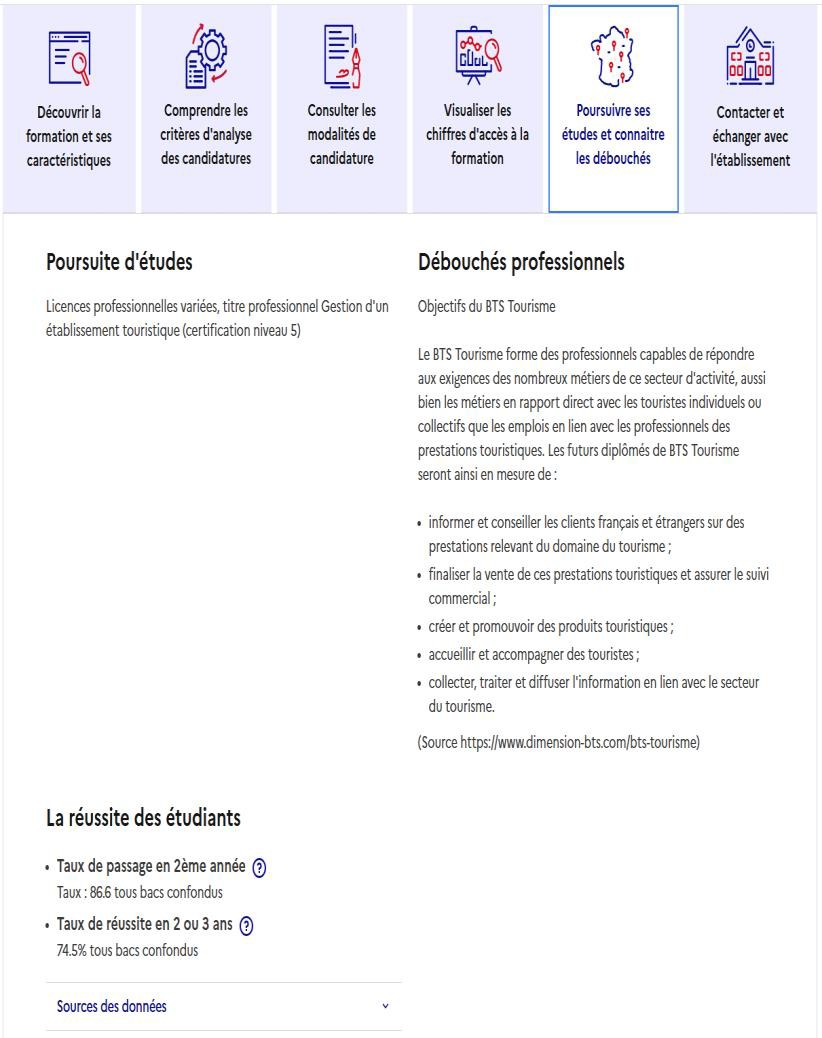 >> une rubrique dédiée à l’information sur la poursuite d’études et l’insertion professionnelle des étudiants
>> l’information sur la réussite (statistiques du SIES)
>> Nouveautés 2025 : plus de 75 % des formations couvertes par les statistiques d’insertion
Licences générales
BTS agricoles
Écoles d’ingénieur, de commerce et de management

A venir : des données sur le salaire indicatif net/mois observé à l’échelle nationale un an après la sortie des études
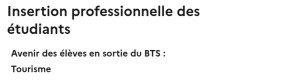 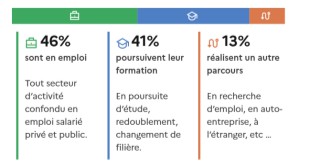 15
Quelques règles importantes à retenir
Jusqu’à
pour des formations en apprentissage
10 vœux et 10 vœux supplémentaires
Possibilité de faire
(Classes prépa, BTS, BUT, écoles de
des sous-vœux pour certaines filières sélectives
commerce, d'ingénieurs, IFSI, IEP, etc…)
o
: une
Les vœux sont formulés librement par les candidats (pas de classement par ordre de priorité)
réponse sera apportée pour chaque vœu formulé à compter du 2 juin 2025
o
pour l’examen du dossier
La date de formulation du vœu n’est pas prise en compte
o
elle ne connait pas les autres
Chaque formation n’a connaissance que des vœux formulés pour elle :
vœux formulés par les candidats
o
Quand un candidat accepte une formation, il a toujours la possibilité de conserver des vœux pour
et qui l’intéressent davantage
lesquels il est en liste d’attente
Entre le 6 et le 10 juin 2025, il devra toutefois classer ses vœux en attente par ordre de préférence
>> Objectif : accélérer le rythme d’envoi des propositions pour augmenter encore la part de lycéens ayant
au moins une proposition avant les épreuves écrites du baccalauréat
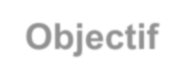 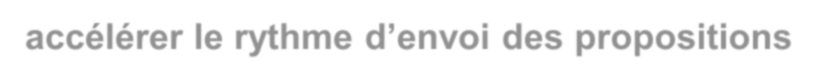 16
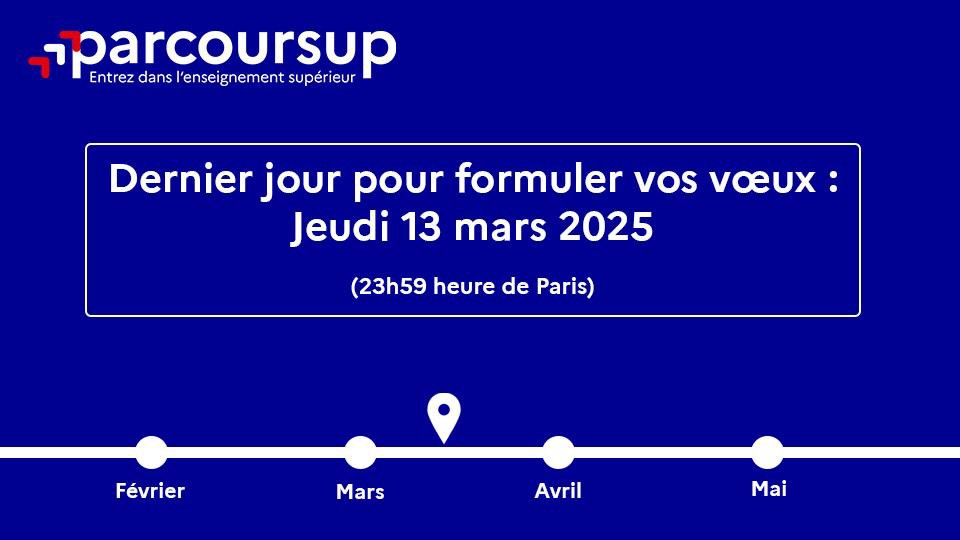 17
16/12/2024
Les éléments transmis aux formations du supérieur
o
Les bulletins scolaires et notes du baccalauréat :
o
La rubrique Activités et centres d’intérêt
une rubrique facultative pour mettre en valeur vos compétences, vos expériences et engagements
Année de première : bulletins scolaires et notes des épreuves anticipées de français et celles au titre du contrôle continu du baccalauréat (pour les lycéens généraux et technologiques)
Année de terminale : bulletins scolaires des 1er et 2e trimestres (ou 1er semestre)
o
quand elle est
La lettre de motivation
demandée par la formation
o
o
Les pièces spécifiques ou formulaires
Des informations sur votre parcours spécifique
demandés par certaines formations sélectives
parcours en sections européennes ou binationales ou bac français international (BFI)
participation aux cordées de la réussite
certification des compétences numériques (Pix)
o
renseignée par les
La fiche Avenir
enseignants et le proviseur de votre lycée
18
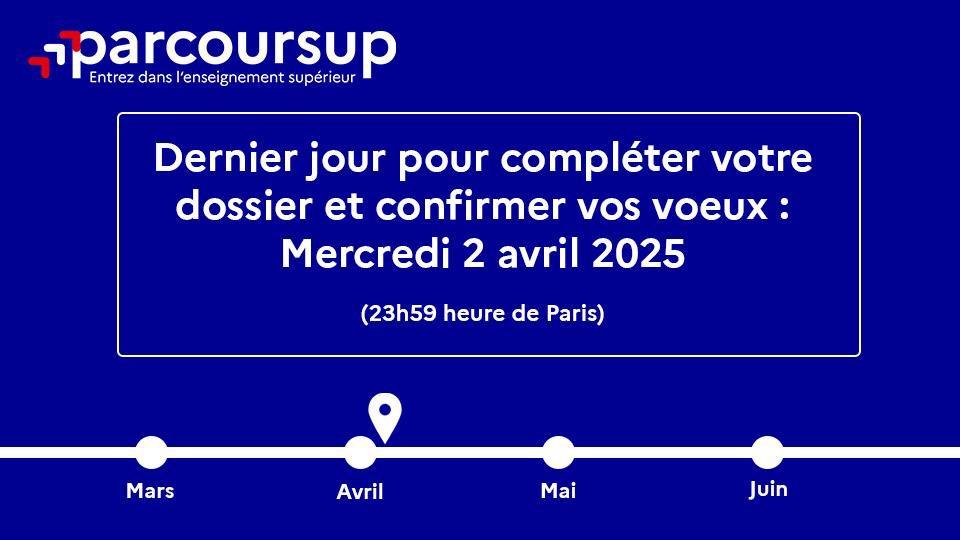 19
16/12/2024
Les dates clés de la phase d’admission 2025
Lundi 2 juin 2025 > jeudi 10 juillet 2025
Je reçois les réponses des formations et je décide
Lundi 2 juin – début de la phase principale : c’est le moment de faire vos choix

Consultez dans votre dossier, au fur et a mesure, 	les propositions d’admission (Oui ou Oui-si) des 	formations que vous avez demandées
Faites votre choix : vous devez répondre dans les 	délais à chaque proposition d’admission reçue
Après les résultats du bac, je peux aller m’inscrire dans l’établissement que j’ai choisi
Vendredi 4 juillet - Résultats du Bac 2025
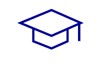 Début de l’Accompagnement personnalisé des candidats qui n’ont pas reçu de proposition d’admission par les commissions d’accès à l’enseignement supérieur (CAES)
A partir du mercredi 1er juillet 2025
Classez vos vœux en attente
Entre le vendredi 6 juin et le mardi 10 juin
Mercredi 11 juin – début de la phase complémentaire

Vous pouvez formuler jusqu’à 10 nouveaux vœux pour des formations ayant encore des places à proposer
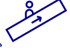 La phase complémentaire se poursuit jusqu’au 11 sept. L’accompagnement en CAES se poursuit pour ceux qui ont sollicité cet accompagnement
Jeudi 10 juillet 2025 - fin de la phase principale
20
5 conseils pour aborder sereinement Parcoursup
o
des modalités de fonctionnement de la plateforme et des
Prendre connaissance du calendrier 2025,
vidéos tutos pour vous familiariser avec la procédure ; utilisez les outils Parcoursup pour échanger, vous exercer (Quiz ; Règles d’or ; Faq ; Site d’entrainement de la phase d’admission)
o
: anticipez
Anticipez, n’attendez pas la dernière minute pour préparer votre projet d’orientation
au lycée (Avenir(s) ; possibilité d’ouvrir un compte Parcoursup dès la 2nde) pour construire votre projet
d’orientation progressivement, explorez la carte des formations, consultez les fiches des formations
o
Faites les vœux pour des formations qui vous intéressent, ne vous autocensurez pas, pensez
à diversifier vos vœux et évitez de ne formuler qu’un seul vœu
o
: échangez au lycée et profiter des rencontres avec les
Ne restez pas seuls avec vos questions
enseignants et étudiants du supérieur : Lives Parcoursup, journées portes ouvertes, étudiants ambassadeurs
o
: la phase d’admission va vite, vous devrez répondre aux
Préparez vous pour la phase d’admission
propositions … alors préparez-vous à faire un choix..
Mais rassurez-vous, Parcoursup n’est qu’une première étape… vous avez le droit de vous réorienter !
21
Des services pour vous aider et répondre à vos questions tout au long de la procédure
: 0 800 400 070
Le numéro vert
o
(en complément du numéro vert accessible depuis l’Outre-mer et l’étranger, des numéros spécifiques pour l’Outre-mer indiqués sur le site
parcoursup.gouv.fr)
depuis le dossier Parcoursup
o
La messagerie contact
pour suivre l’actualité de Parcoursup et recevoir des
o
Les réseaux sociaux (Instagram, X, Facebook)
conseils
pour être informés des dates clés, des informations
o
Le canal d’actualité Parcoursup info sur Whatsapp
pratiques et des outils essentiels pour réussir son orientation post bac.
Pensez à activer les notifications pour recevoir toutes les informations.
o
Des tutos vidéos, des quiz et une Faq très riche (avec un moteur de recherche intégré)
pour vous préparer à la phase d’admission
o
Un site d’entrainement
22
Pensez aussi à préparer votre future vie d’étudiant(e)
: vous pouvez faire une demande de bourse et/ou de logement en
Bourse sur critères sociaux
créant votre dossier social étudiant (DSE) via le portail messervices.etudiant.gouv.fr .
Vous pouvez calculer vos droits à la bourse via lescrous.fr/nos-services/simulateur-de-bourse
: Parcoursup propose une aide à la mobilité de 500 € pour les lycéens boursiers
Aide à la mobilité
qui étudieront dans un établissement situé en dehors de leur académie de résidence.
: pour vous aider dans votre recherche, consultez le site
Logement en résidence universitaire
trouverunlogement.lescrous.fr . Pour toute question, une FAQ est proposée sur etudiant.gouv.fr
: pour rappel, vous êtes automatiquement affilié au régime général de la sécurité sociale.
Santé
Vous pouvez évaluer votre droit à la Complémentaire santé solidaire et à d’autres prestations
sociales depuis le site mesdroitssociaux.gouv.fr
23
Orientation terminales A JEAN MARIE LE BRIS
Entretiens professeurs principaux  & psychologue/conseillère d’orientation pour déterminer et affiner le projet d’orientation

inscriptions au bac avec le soutien de Mme ripe Gaëlle (secrétaire de scolarité) en classe entière

CLASSES EN IMMERSION POUR LE POST-BAC (CPGE BRIZEUX & kerichen), intervention de AGROPARIS TECH’ en présentiel

Ateliers gestion du stress les 8 ou 9 janvier 2025 avec une sophrologue (la séance est enregistrée et envoyée aux élèves pour la réutiliser avant les examens ou au quotidien)

Ateliers cv et lettre de motivation (partenariat service jeunesse de Douarnenez) les 27 ou 29 janvier 2025